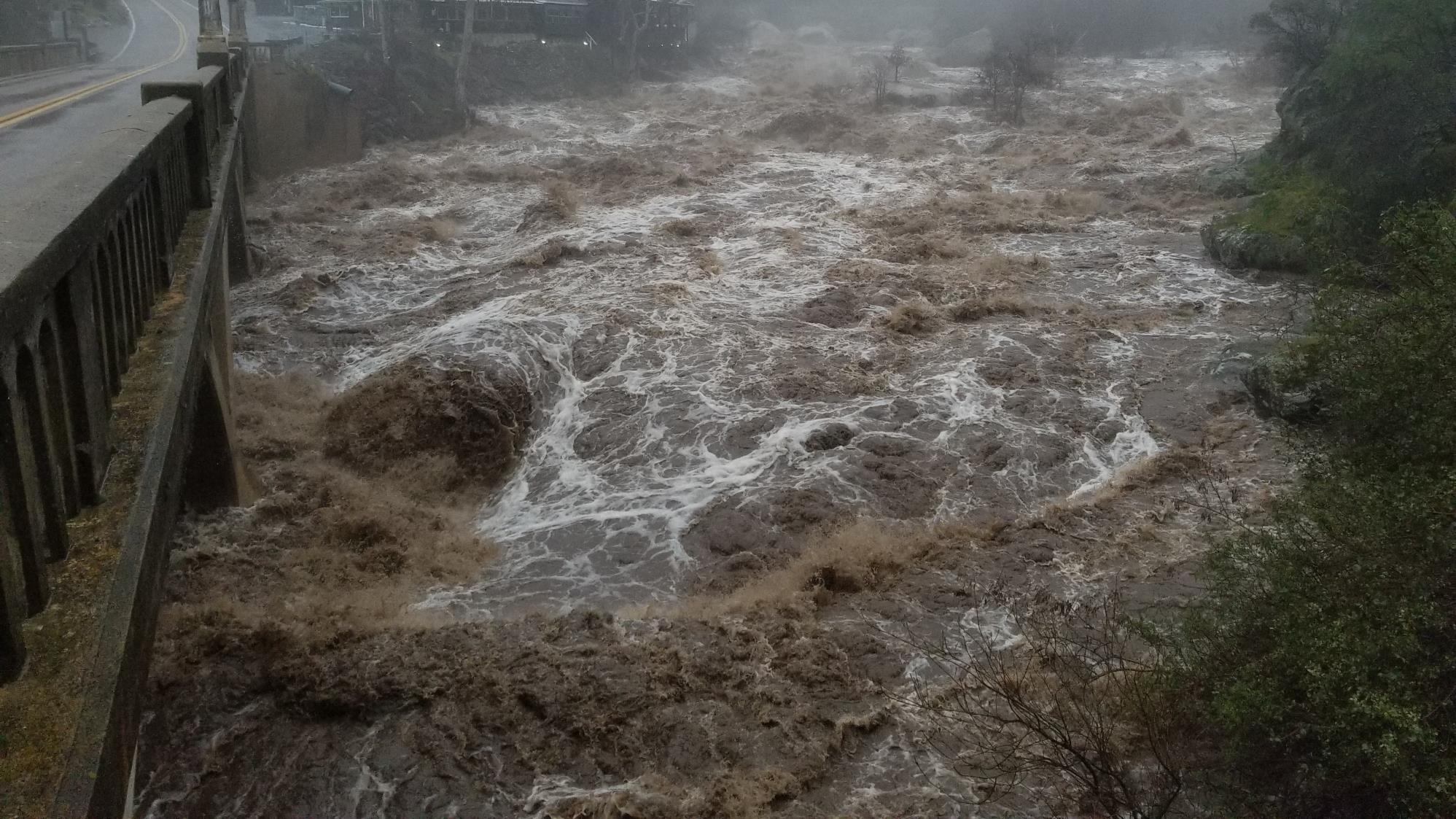 March Winter Storm Damage Report
Caltrans
Tulare County
Sequoia and Kings Canyon National Parks
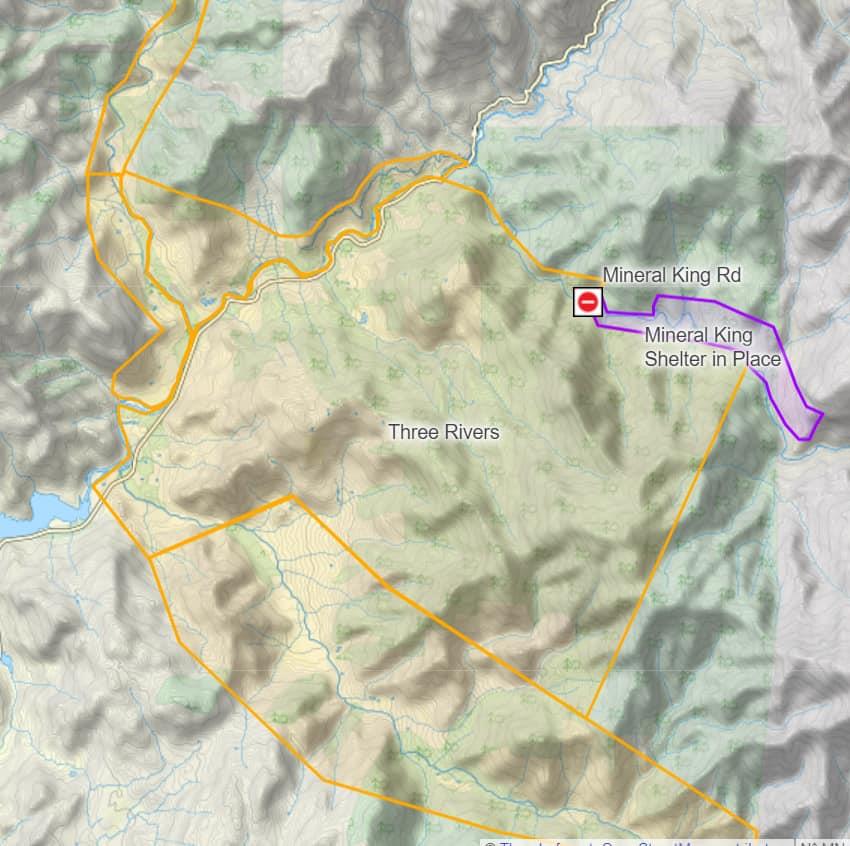 Tulare County Report
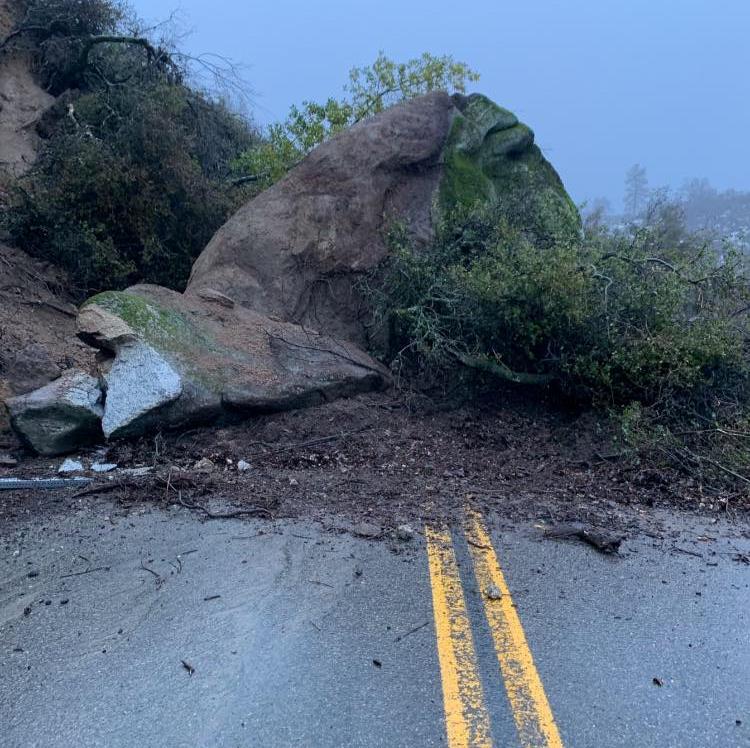 Caltrans Report
Sequoia and Kings Canyon
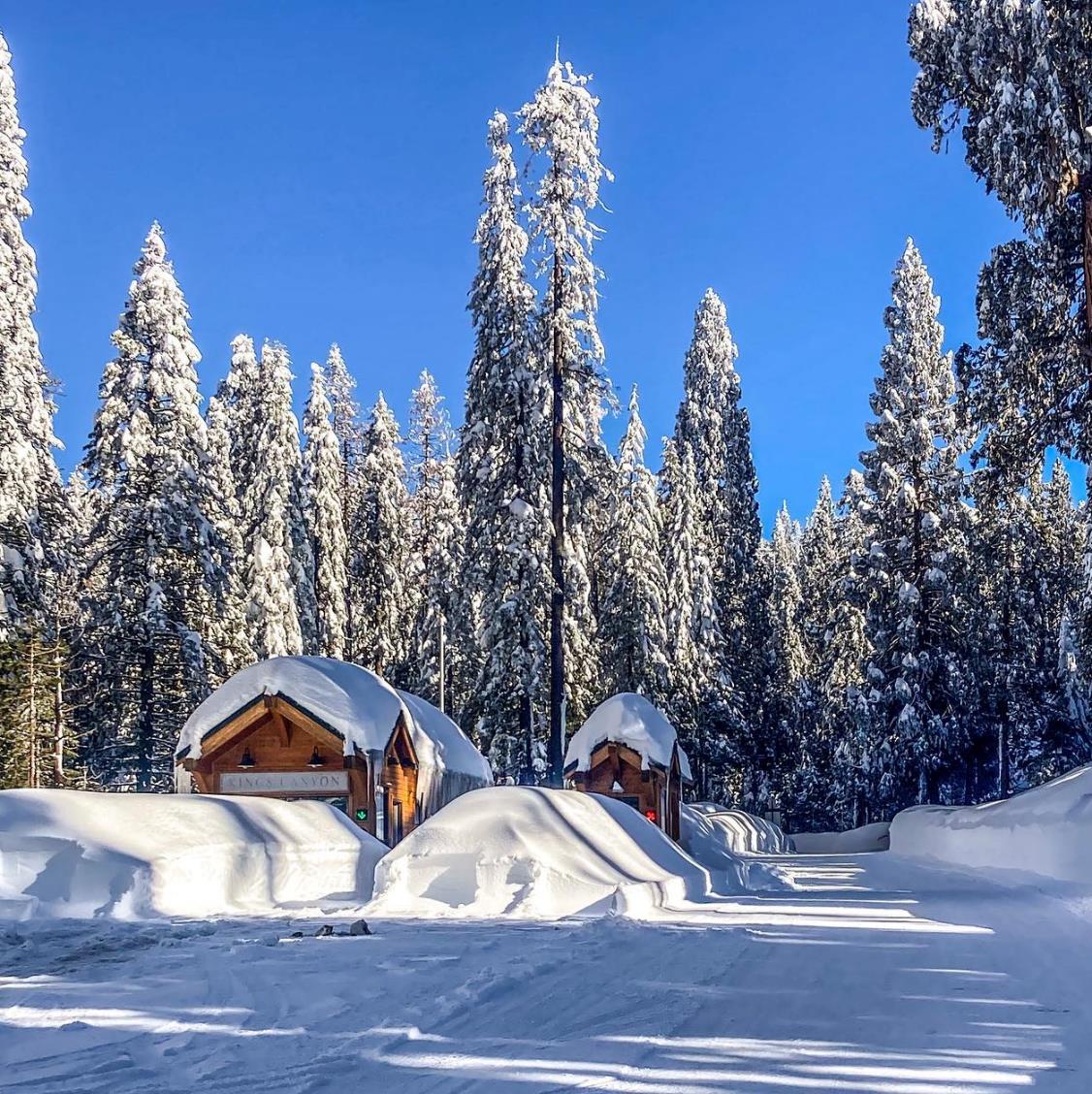 Current Conditions
Sequoia National Park
Public Access Closed at Entrance Station
No Resident or Public Access to Mineral King
South Fork Campground and Trailheads Closed
No Access to North Fork Trailhead (County Section)
Kings Canyon National Park
No Public Access from Highway 180
Damage Report
Map of Road Issues
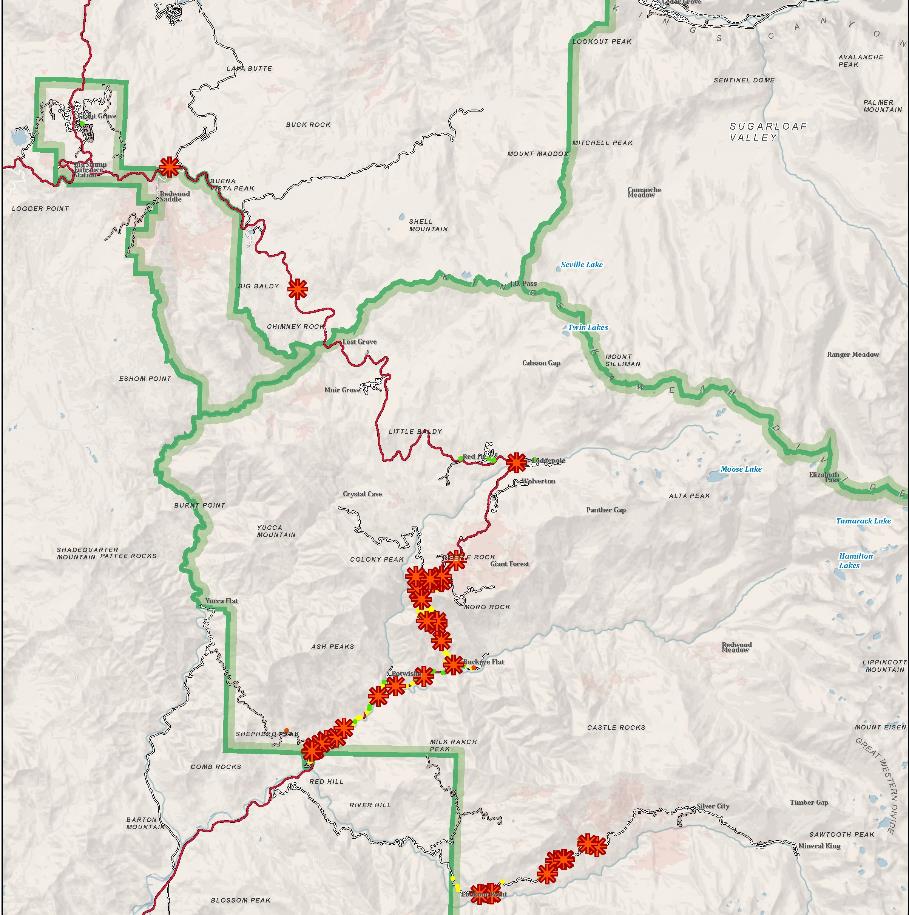 Generals HighwayAsh Mountain Entrance to Hospital Rock
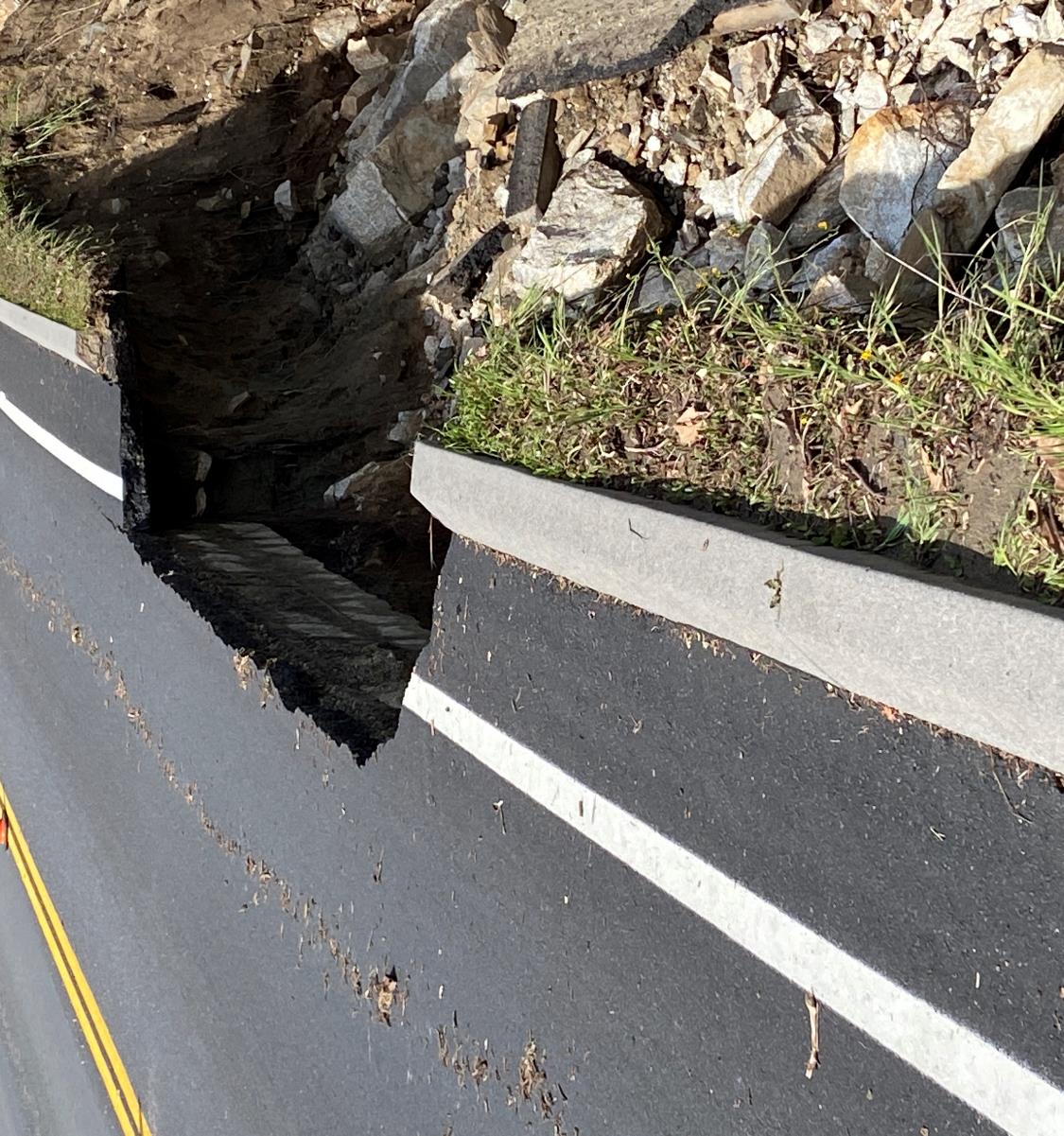 Sequoia Foothills- Sycamore
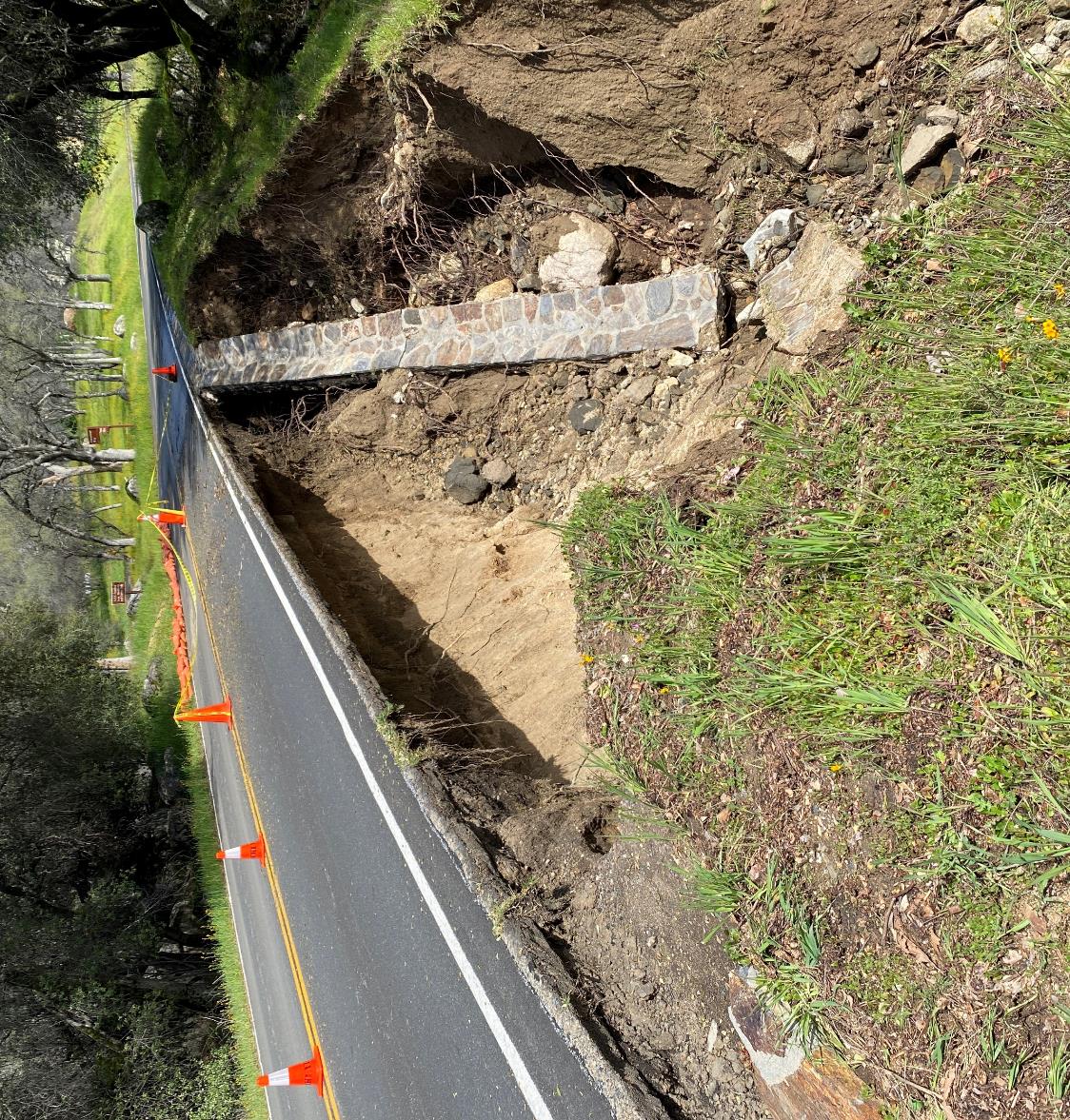 Sequoia Foothills- Cammerer Way
Sequoia Foothills- Alder Creek
Sequoia Foothills- Potwisha 1
Sequoia Foothills- Potwisha 2
Sequoia Foothills- Potwisha 3
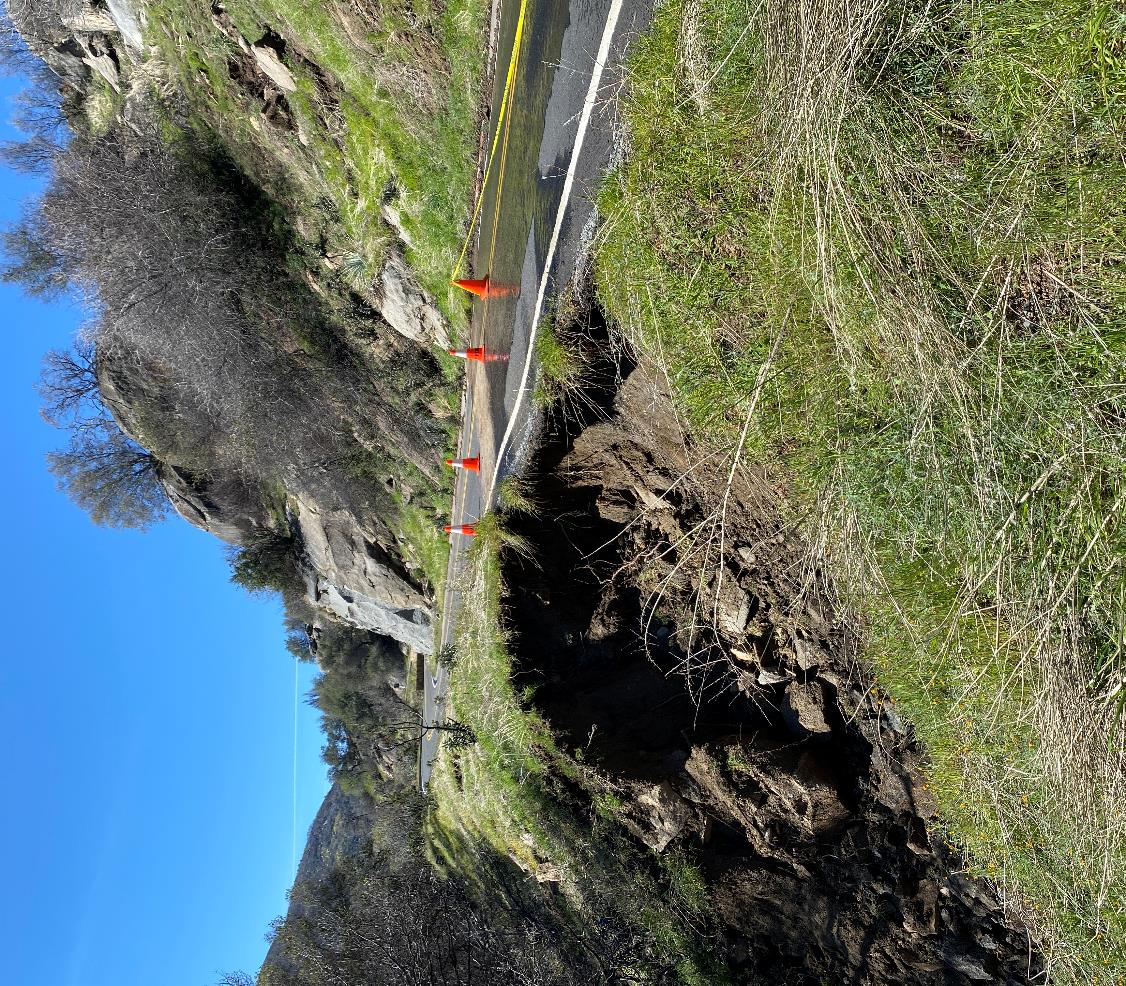 Sequoia Foothills- Hospital Rock 1
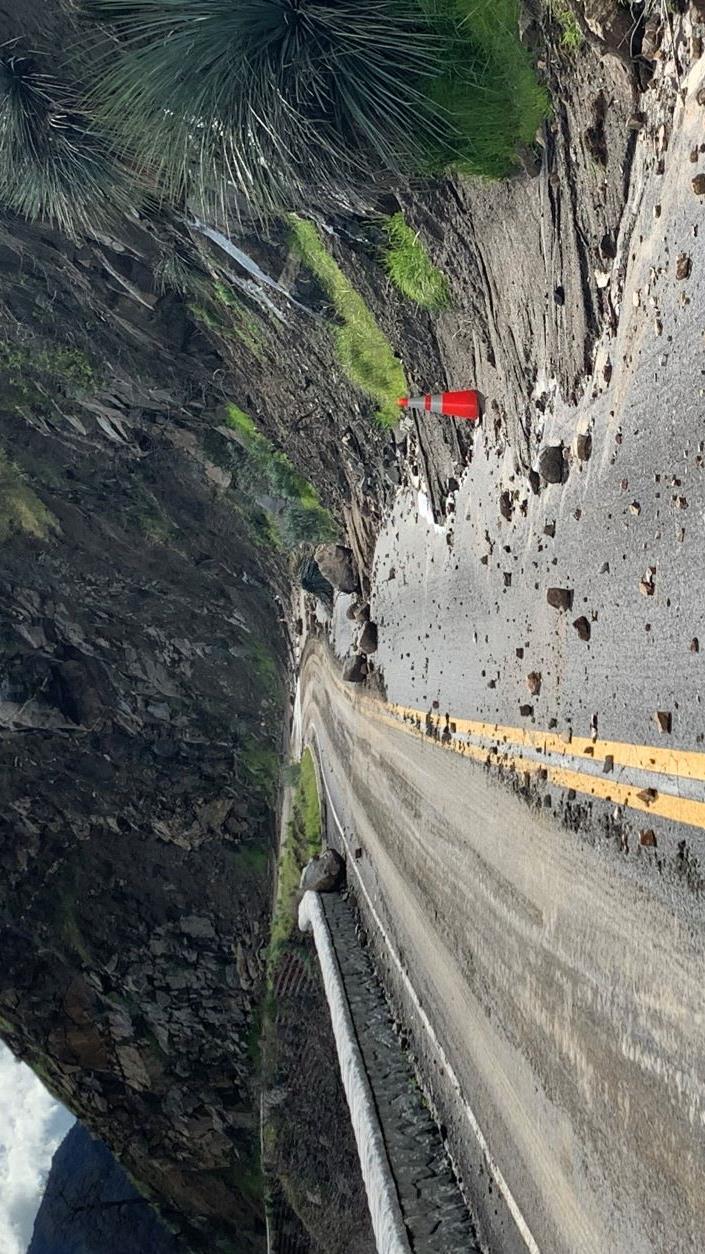 Landslides and Debris
Generals HighwayHospital Rock to Giant Forest
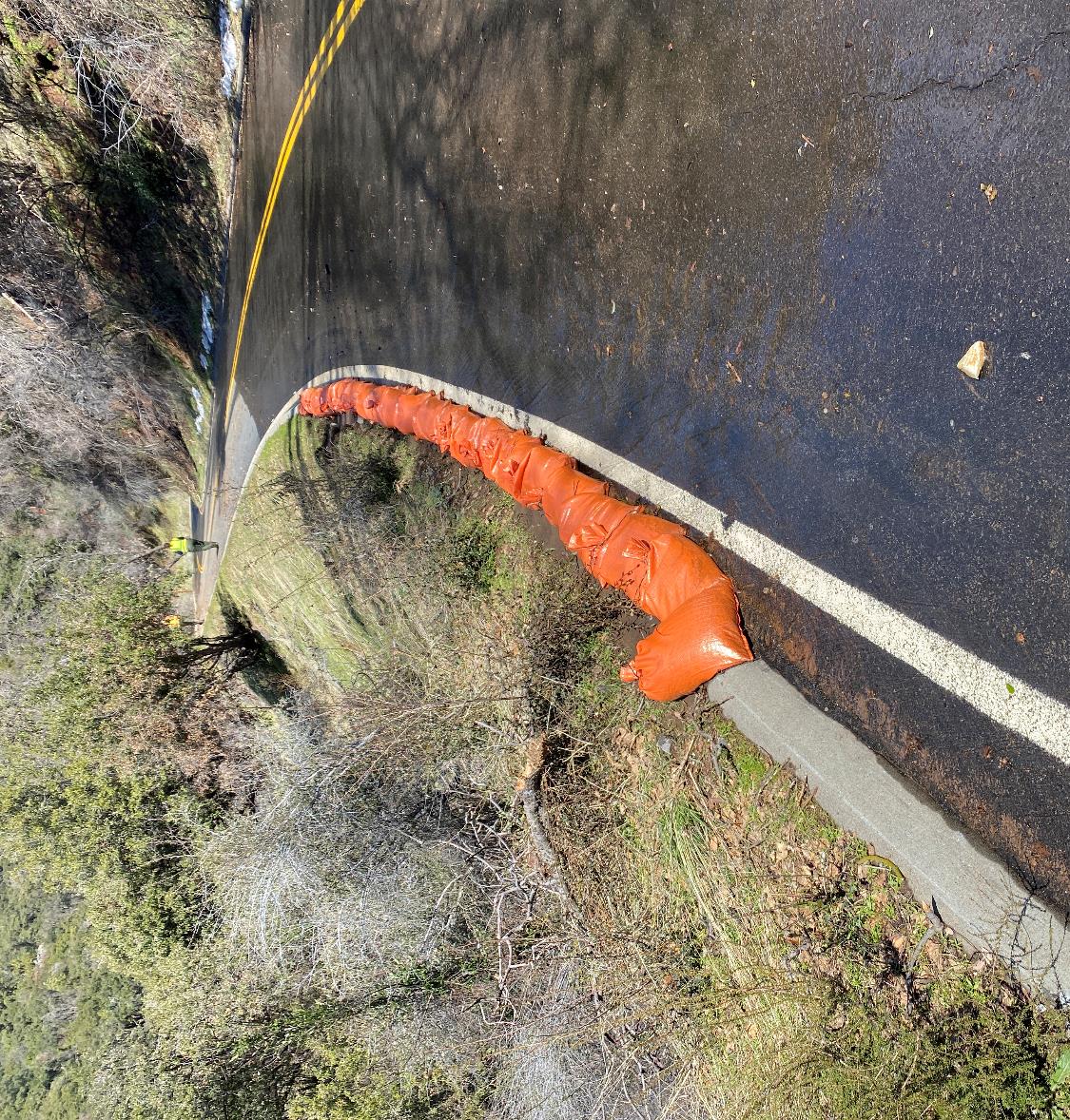 Big Fern Springs 1
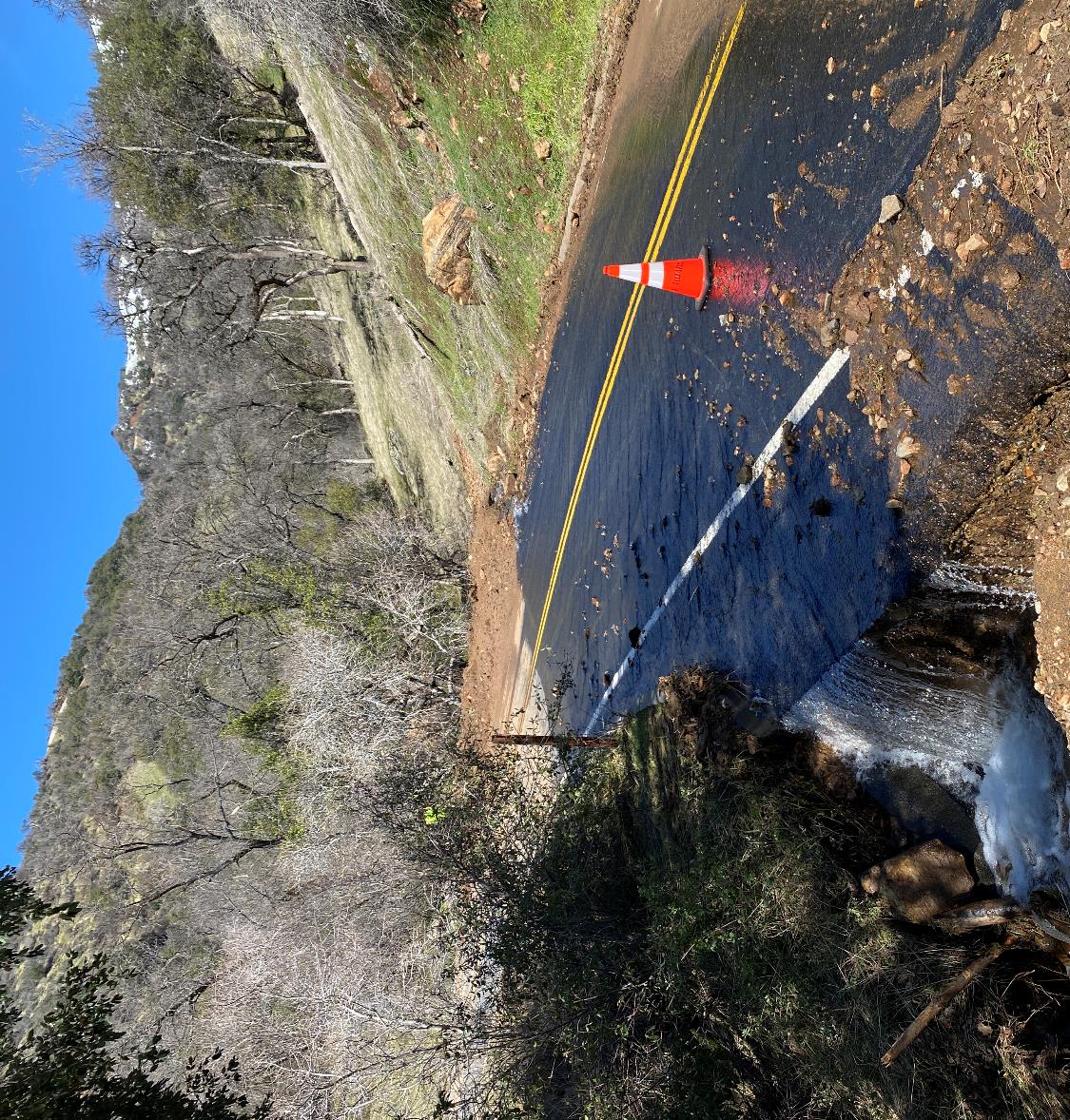 Sequoia Foothills- Hospital Rock 2
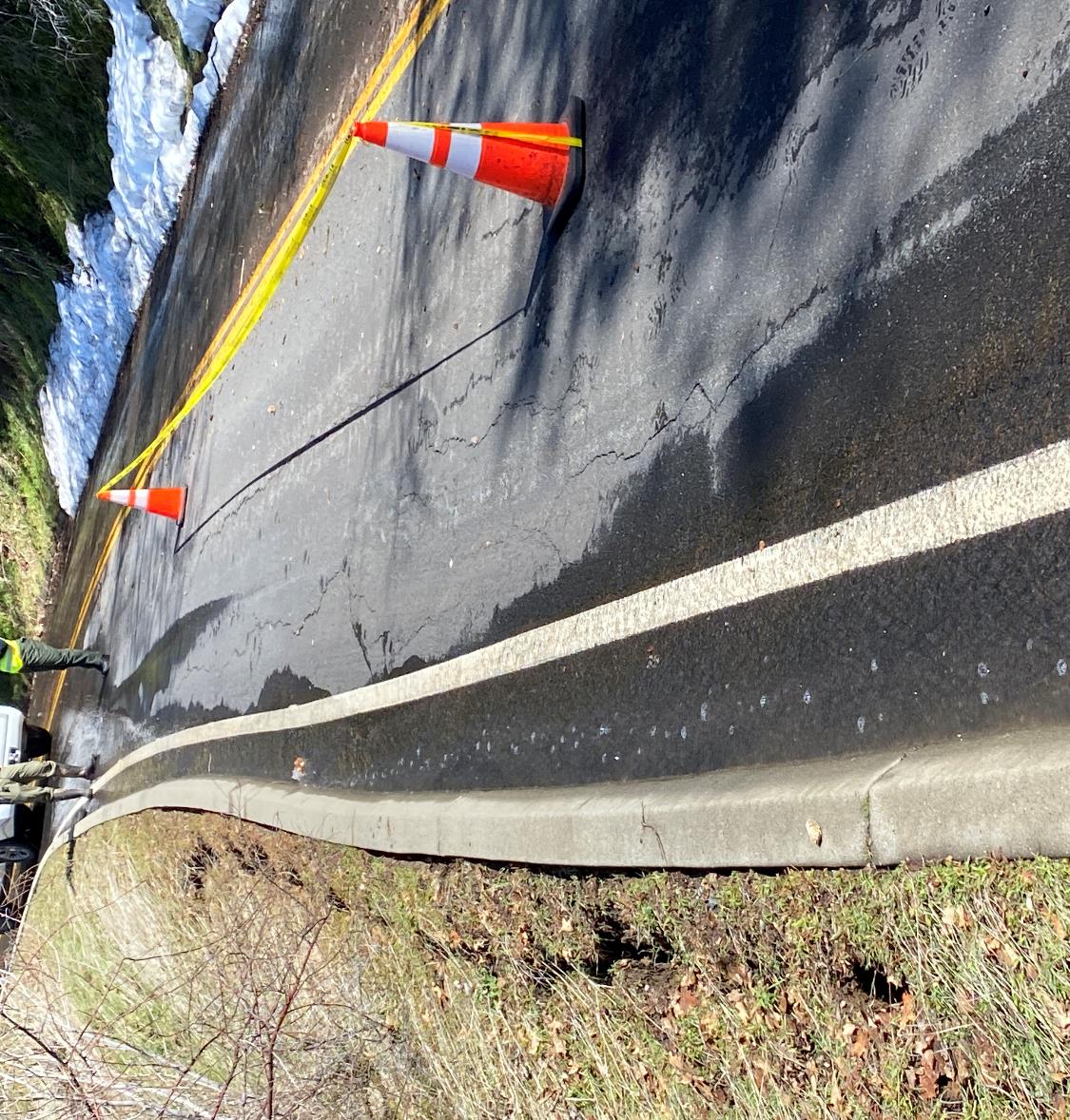 Big Fern Springs 2
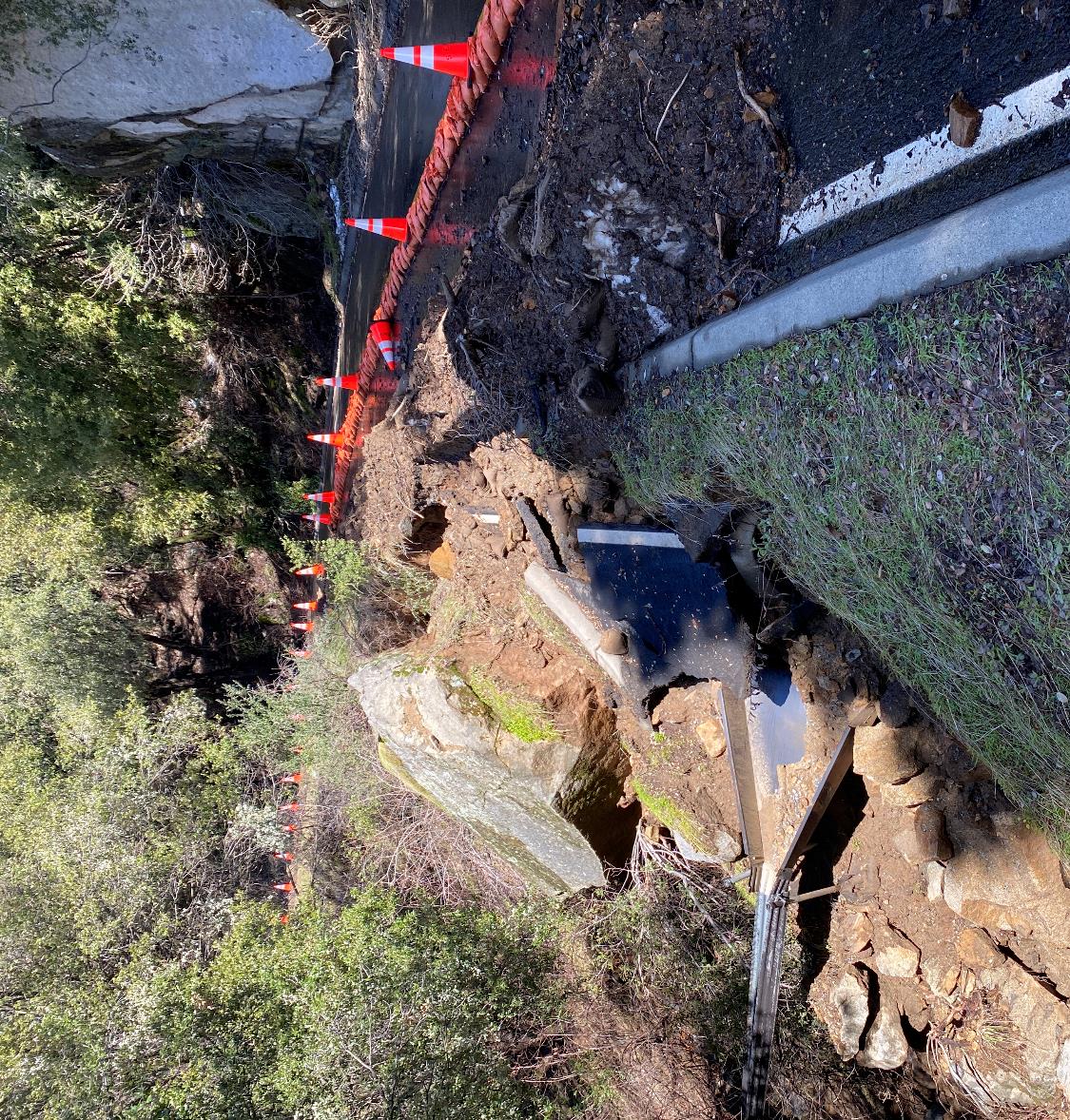 One Shot Rock
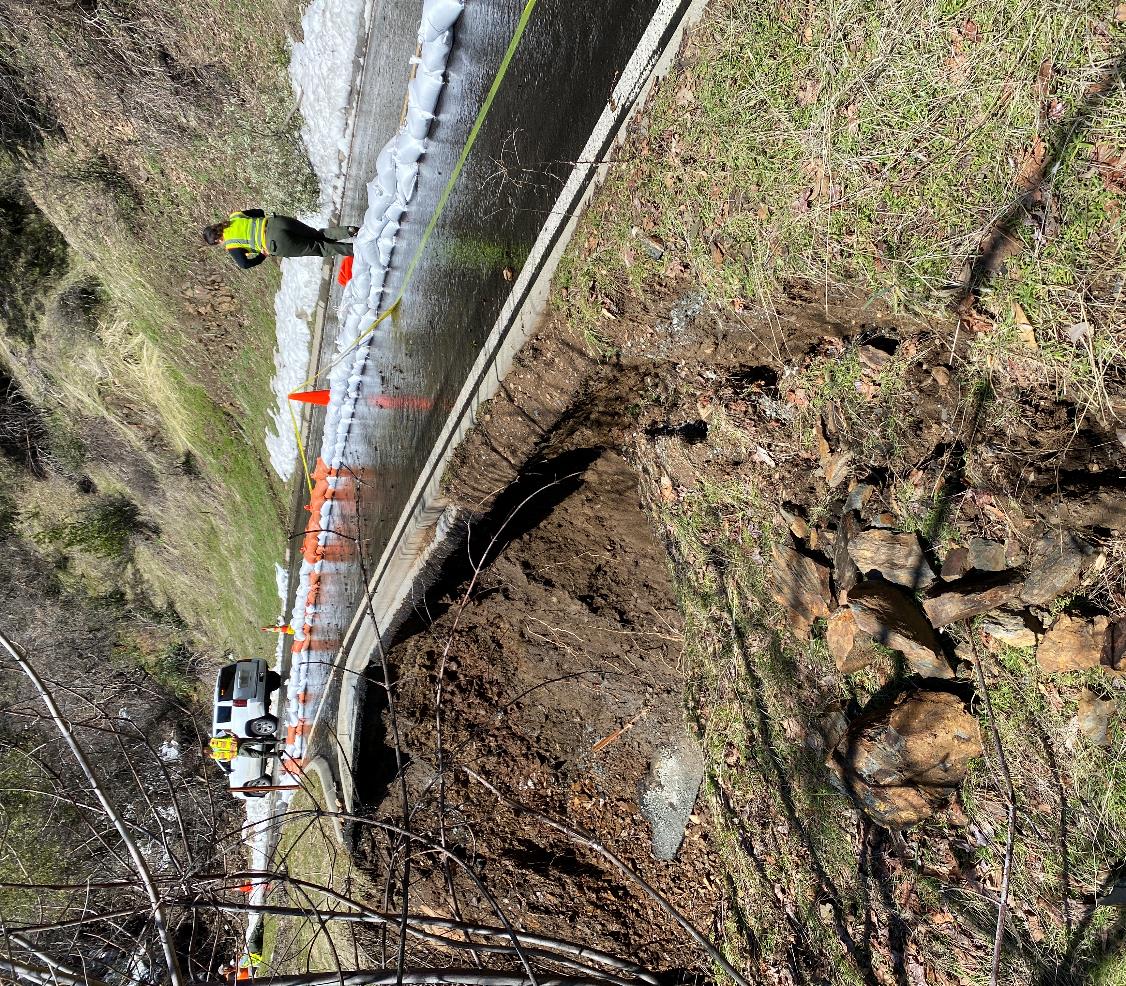 Amphitheater Point
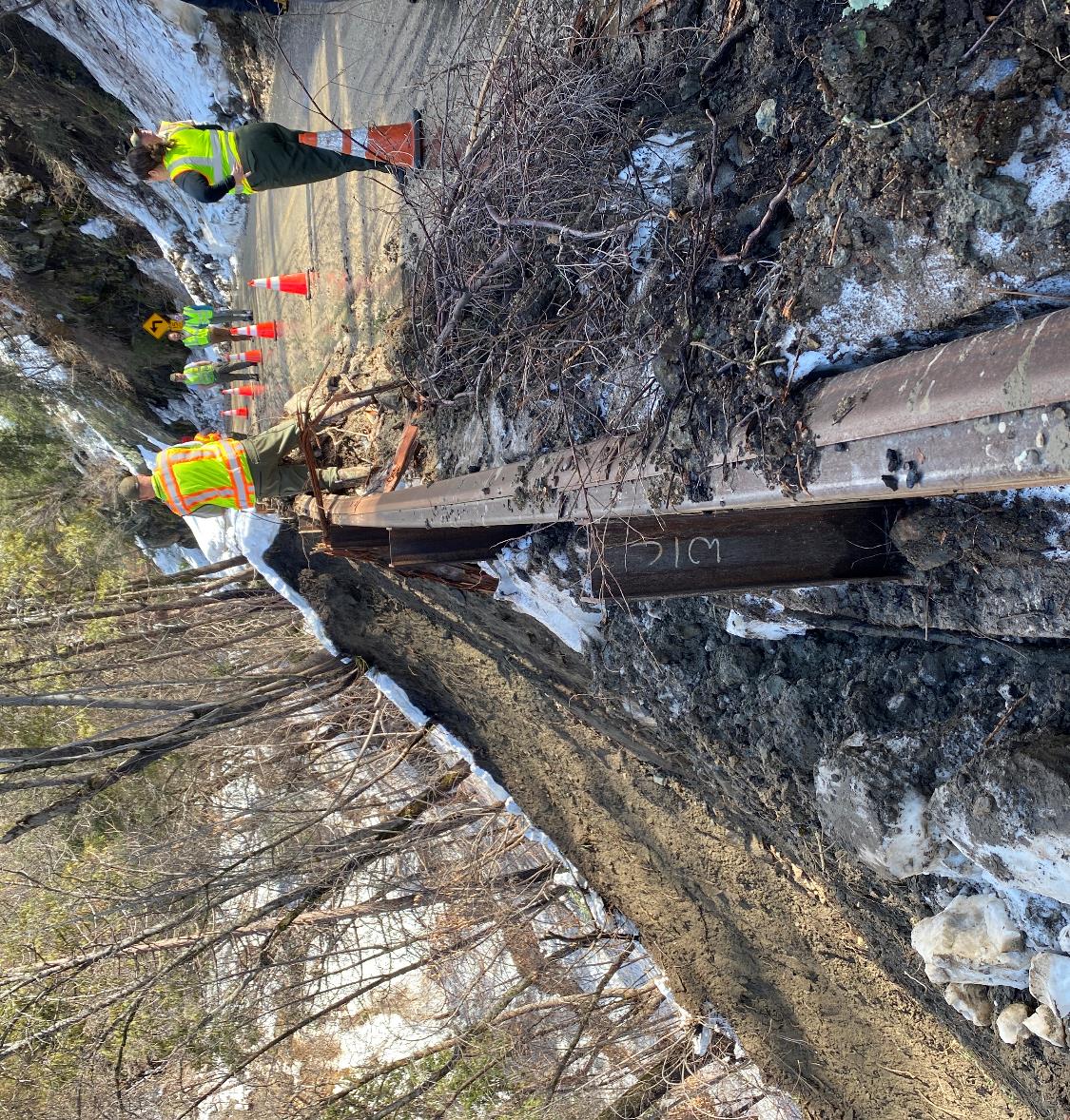 Deer Ridge
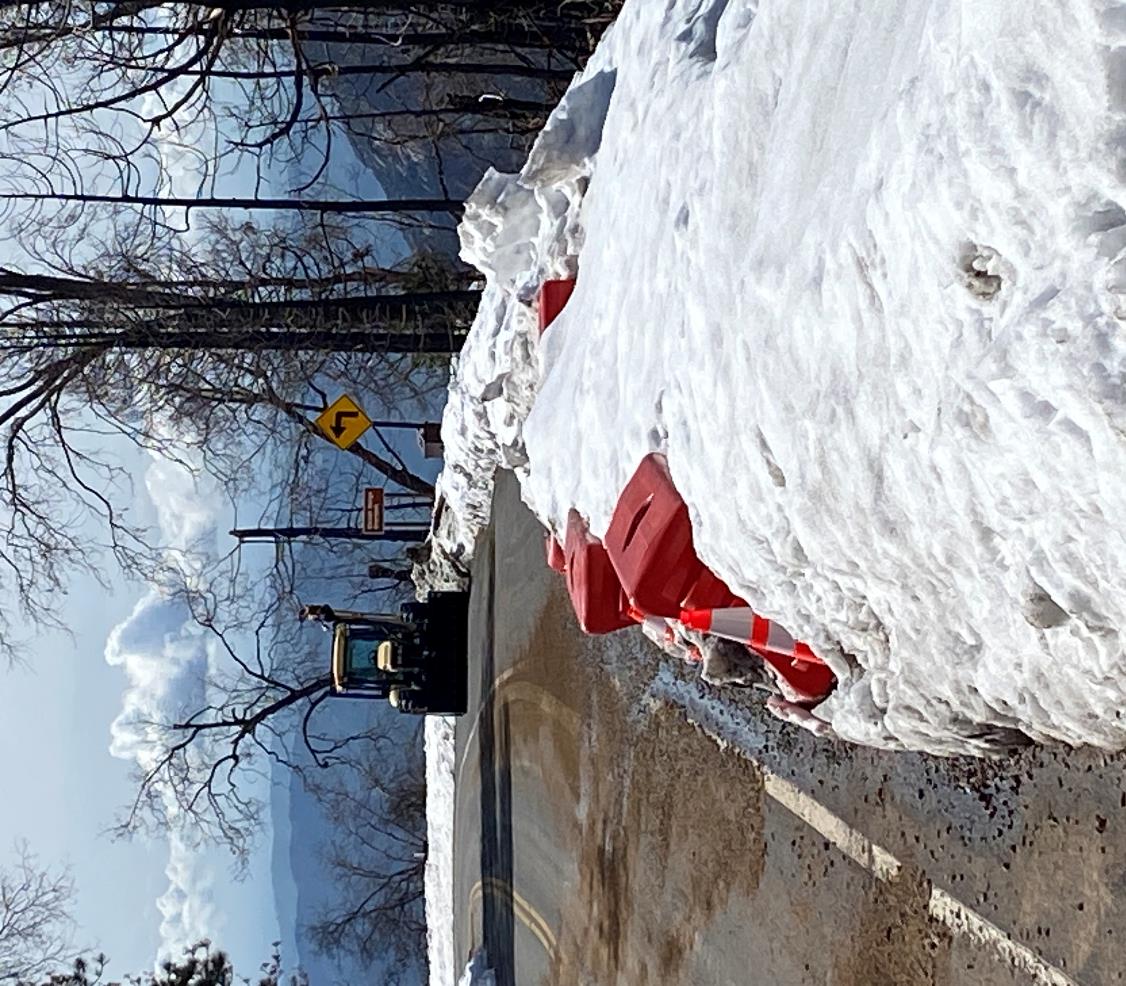 Eleven Range
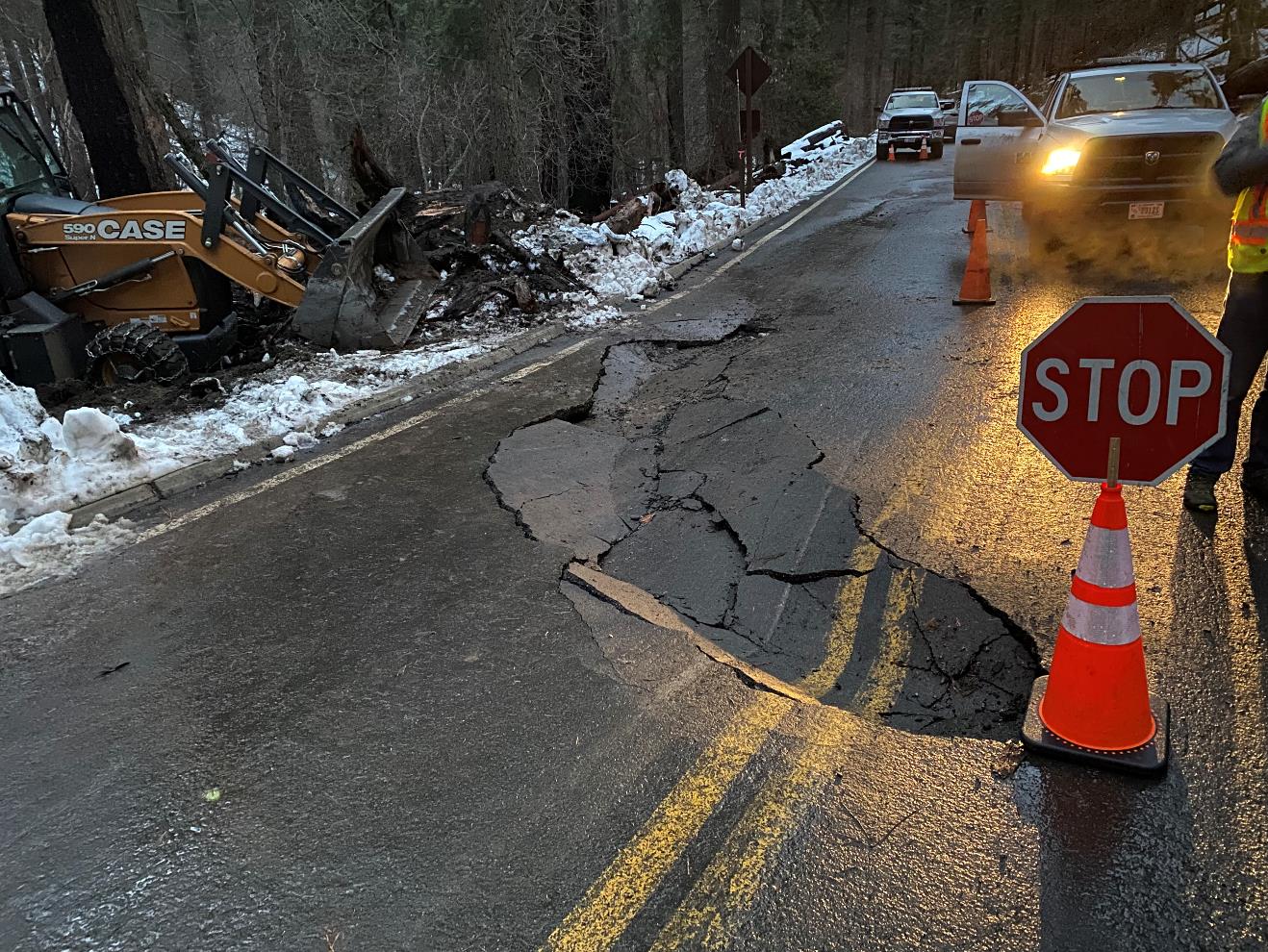 Four Guardsmen
Avalanche Zone and Landslides
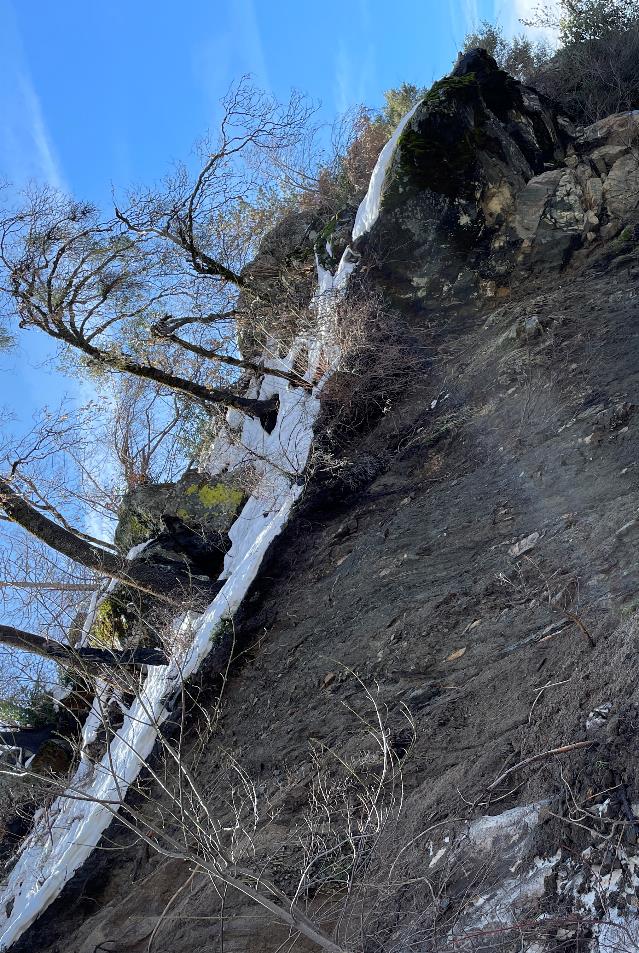 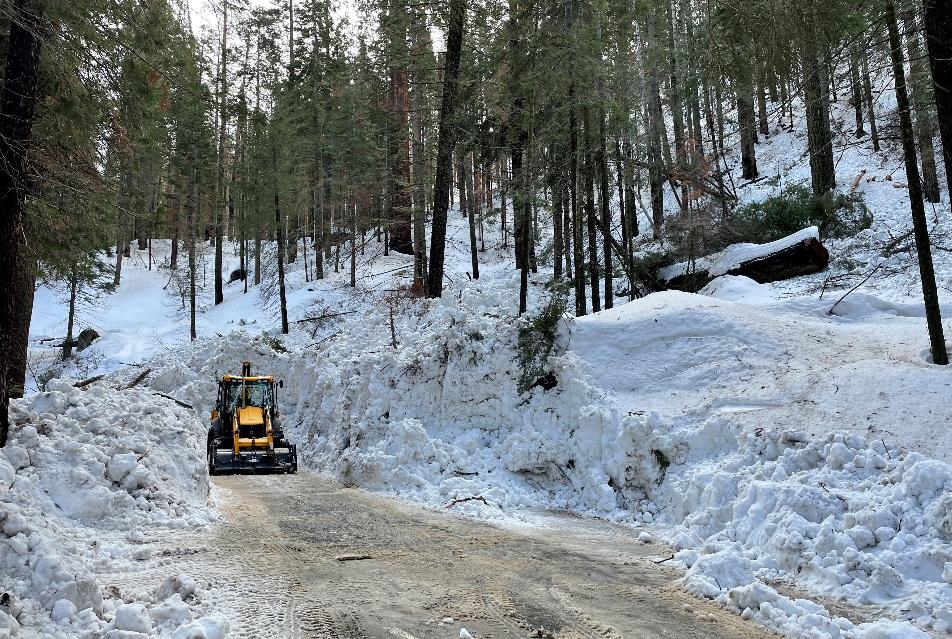 Generals HighwayGiant Forest to Wuksachi
Record Breaking Snowpack
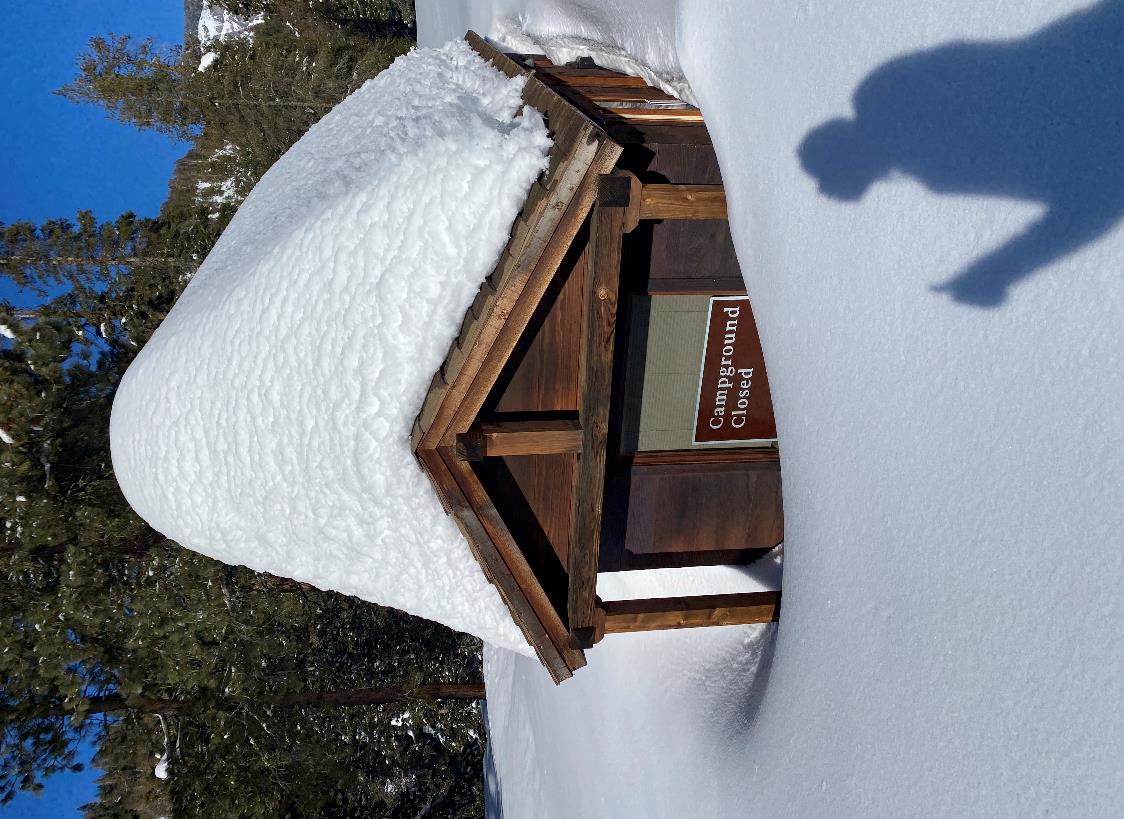 Generals HighwayWuksachi to Hwy 180
Map of Road Issues – Grant Grove
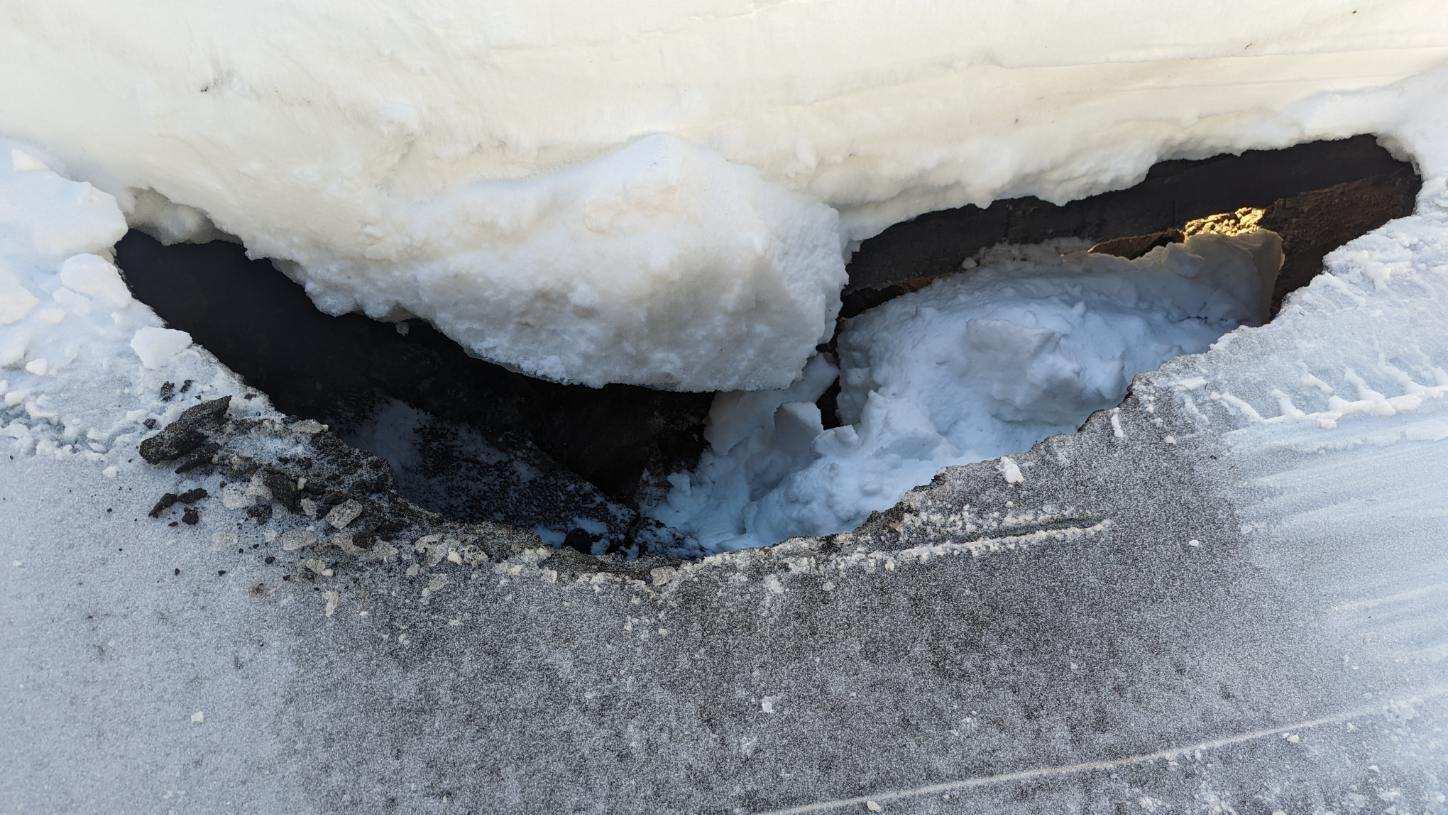 Pythian Camp
Map of Road Issues – Grant Grove
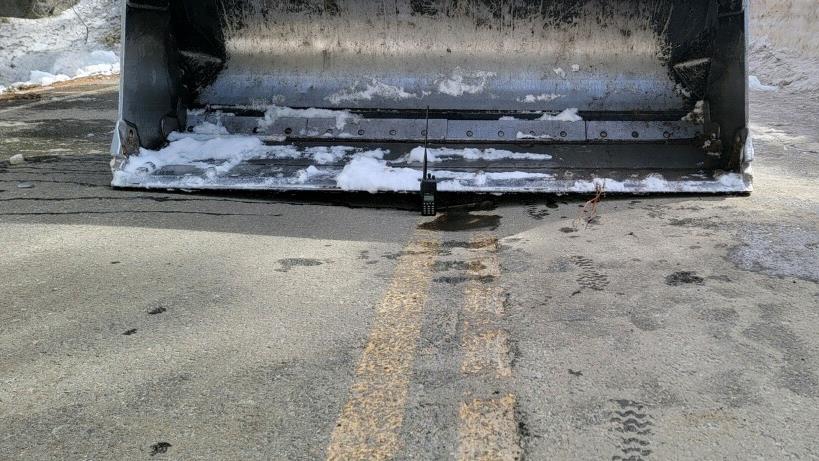 Quail Flat
Snow Removal
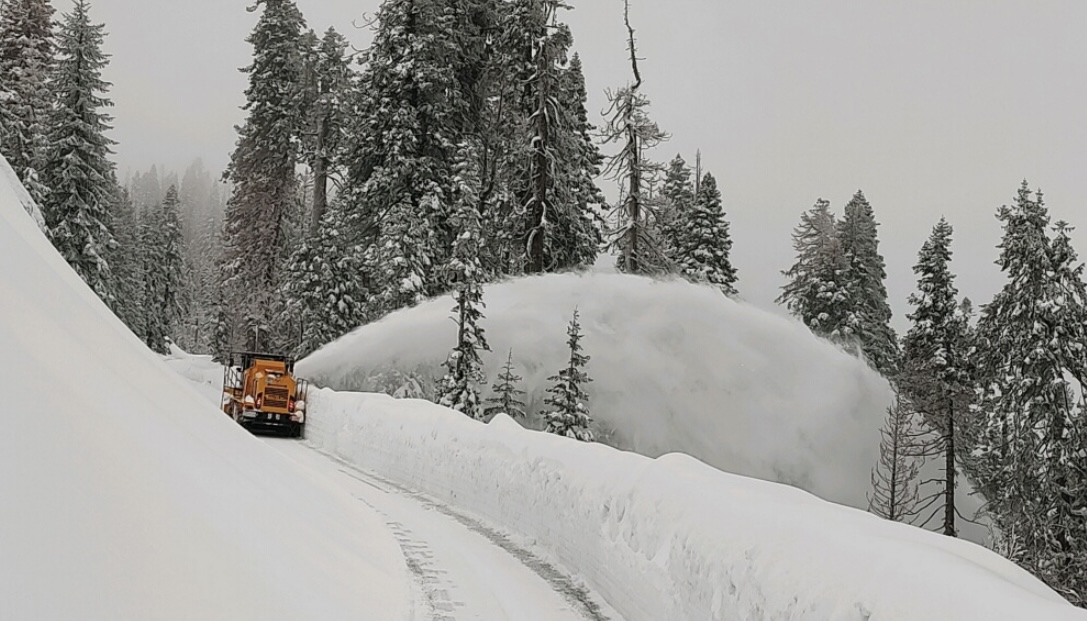 Mineral King
Map of Road Issues – Mineral King
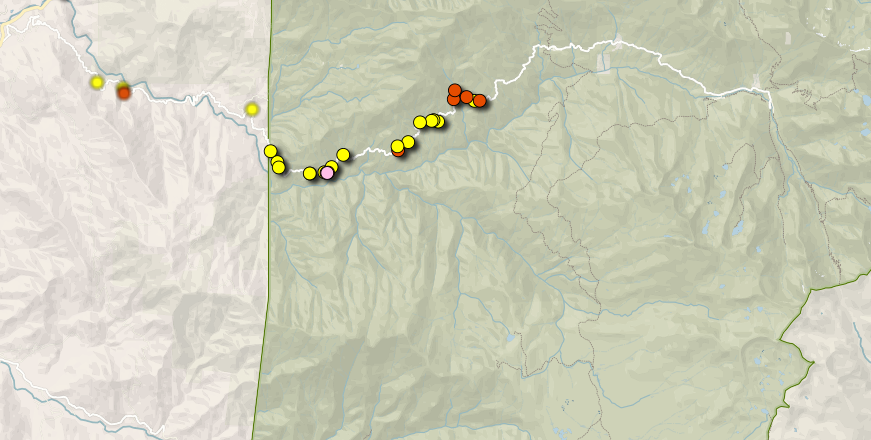 Aerial Views of Mineral King Road
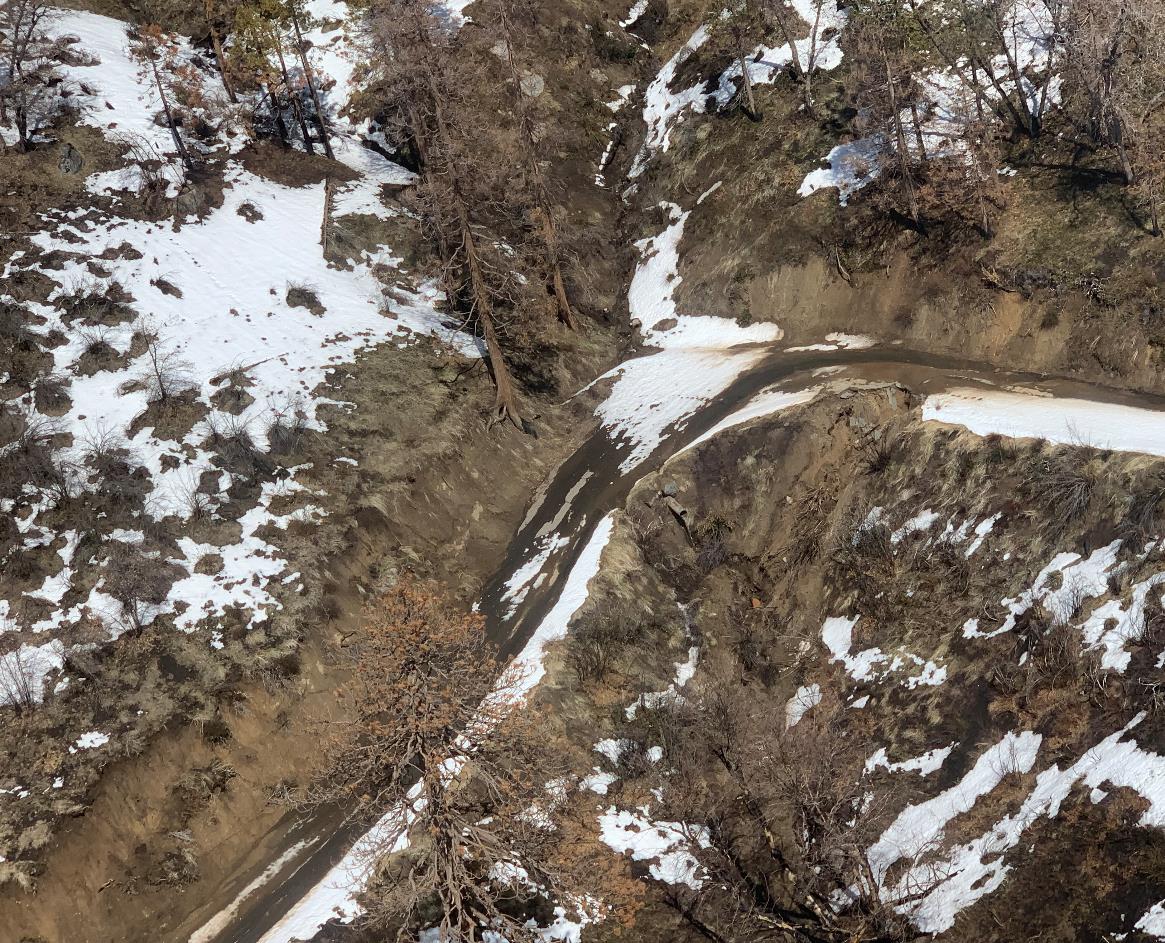 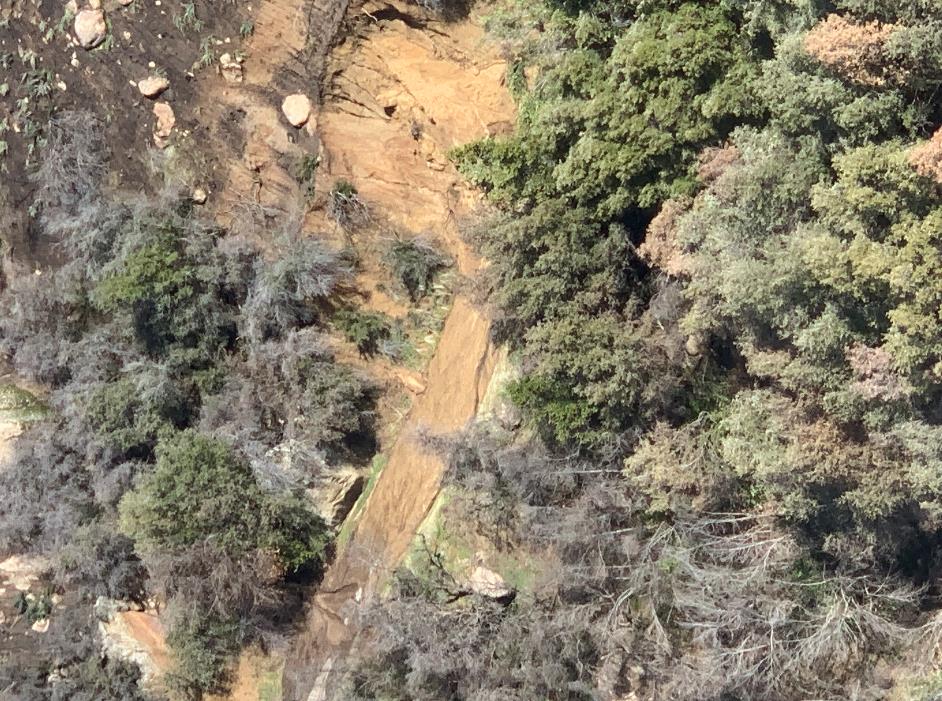 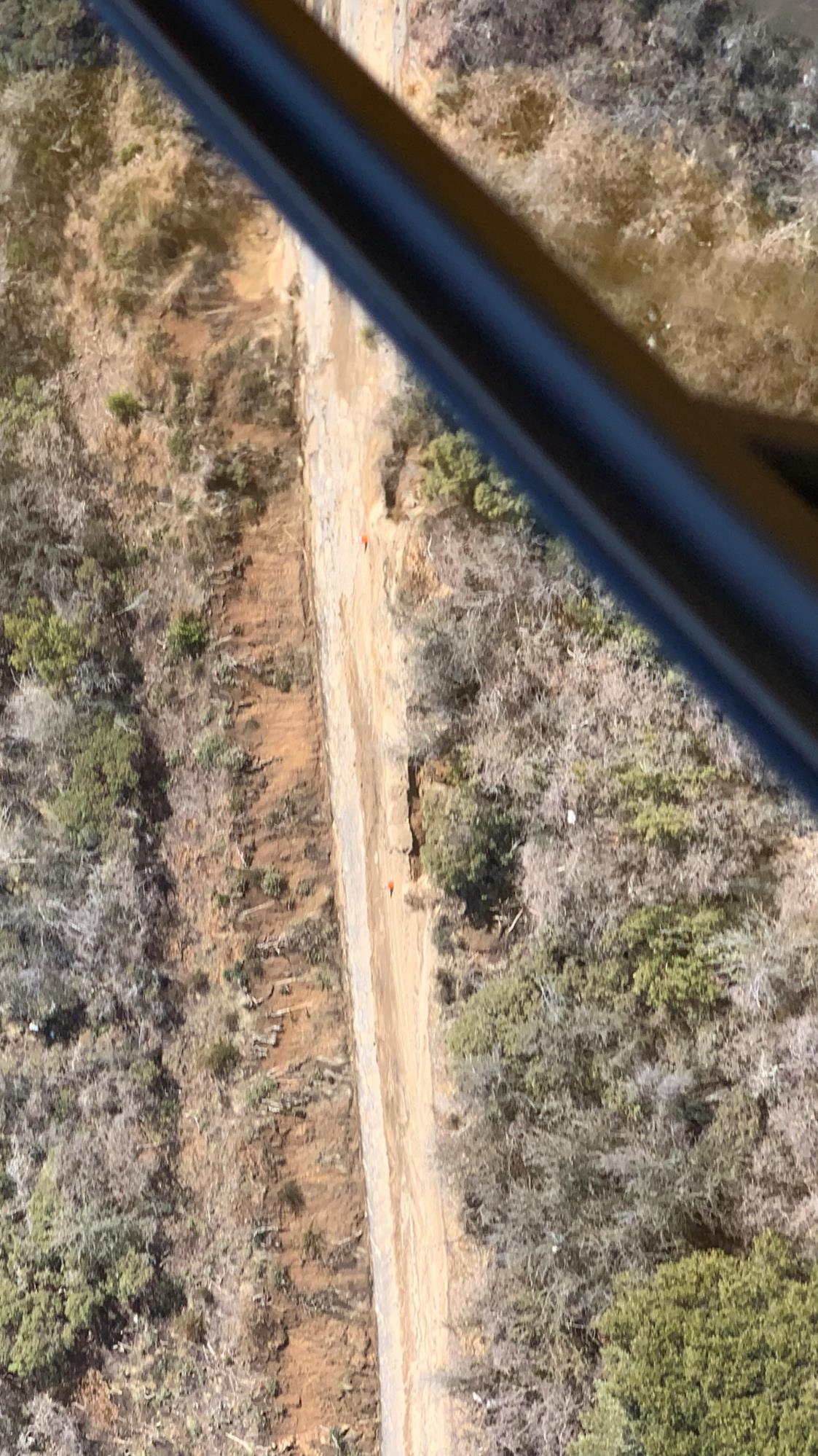 Aerial View of Mineral King Road
Aerial View of Mineral King Road
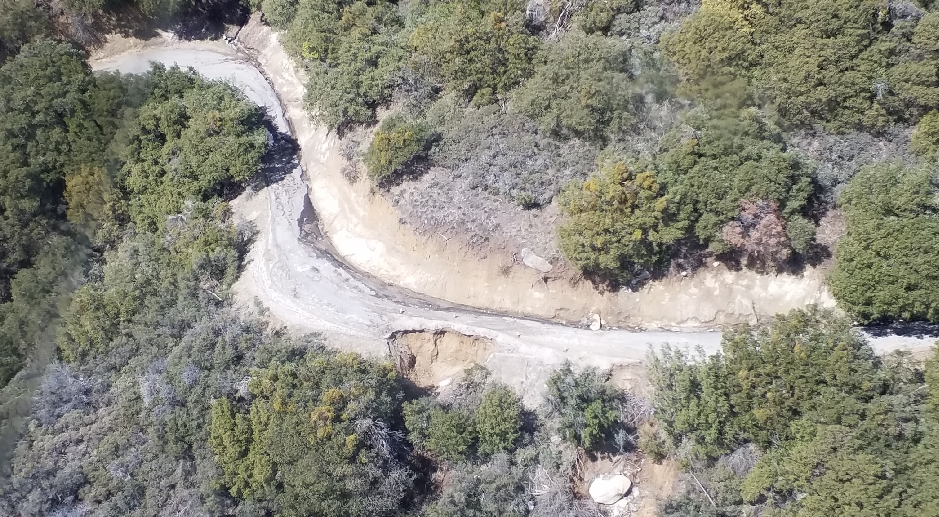 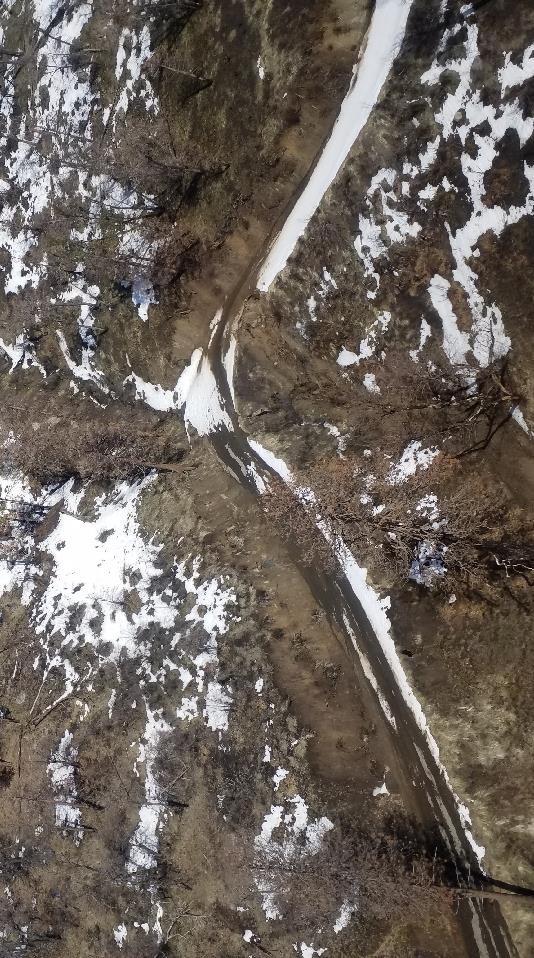 Aerial View of Mineral King Road
Mineral King Cabin
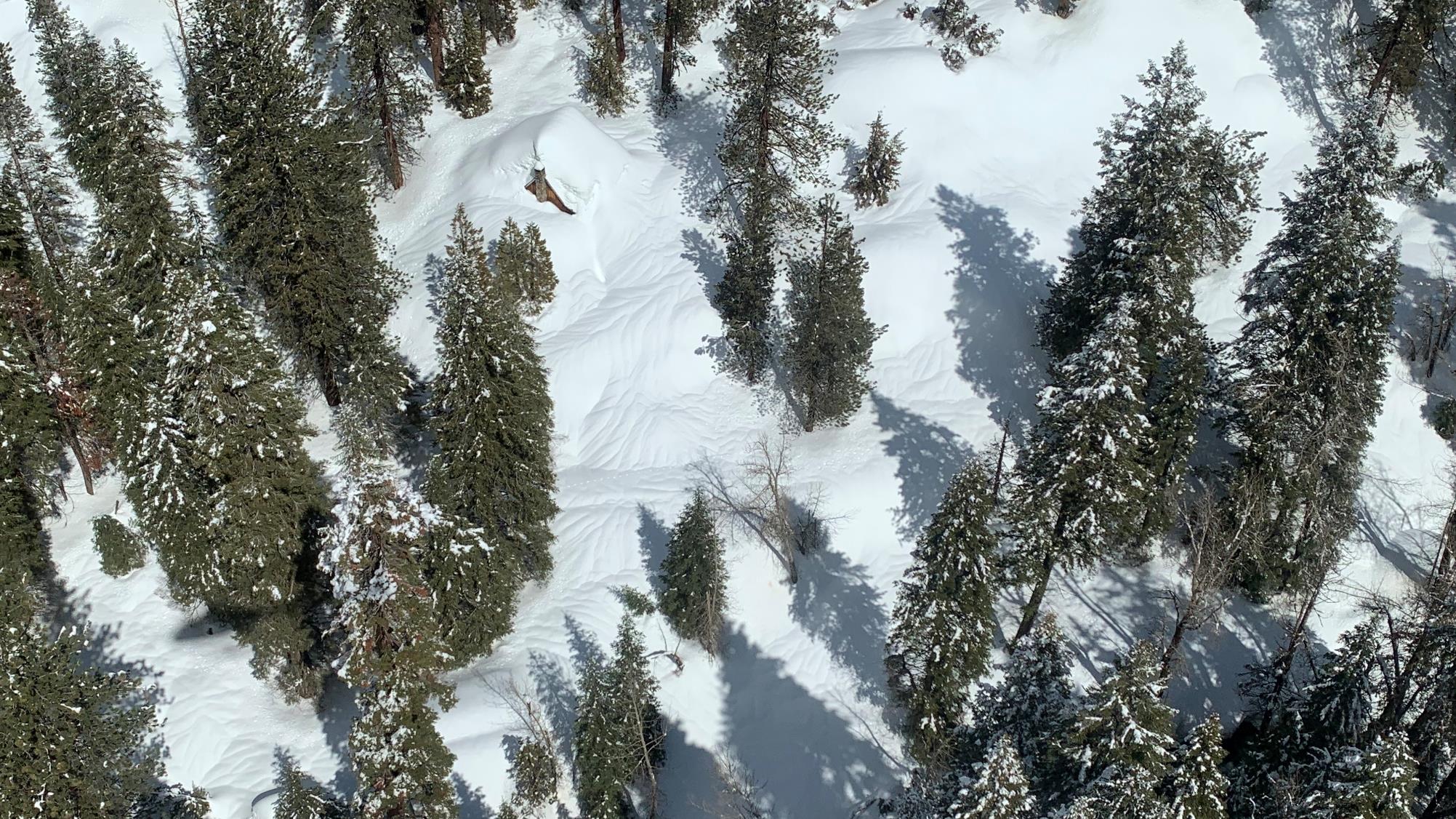 Cedar Grove
Highway 180
Aerial Views of Highway 180
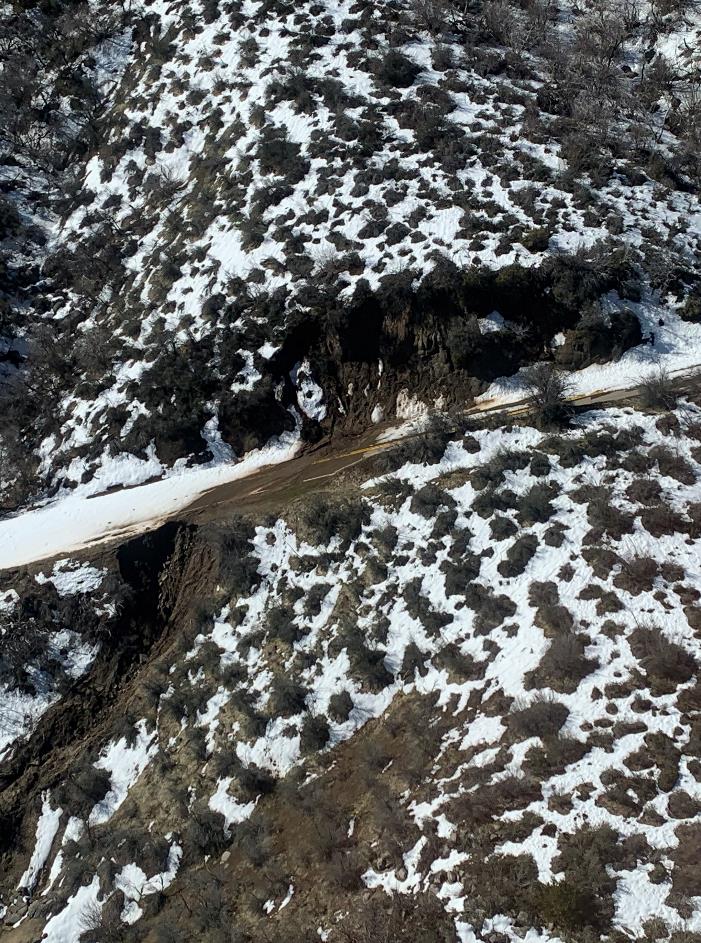 Public Reopening EstimatesAs of 3/24/23
Kings Canyon National Park
Current Status: Closed
Current Estimated Date of Public Reopening: April 7 to April 14
NPS road crews are working to reopen the Grant Grove area upon the completion of Caltran’s repair of Hwy 180 below the park.
Residents within or north of the park currently have limited access.
Grant Grove
Current Status: Closed
Current Estimated Date of Public Reopening: Not available
The NPS will attempt to reopen the Cedar Grove facilities as soon as practical upon the completion Caltran’s repair of the multiple road washouts on Hwy 180 between Grant Grove and Cedar Grove. 
The discovery of additional damage once NPS crews can access Cedar Grove on the ground may further delay public opening.
Cedar Grove
Sequoia National Park
Map of Road Issues
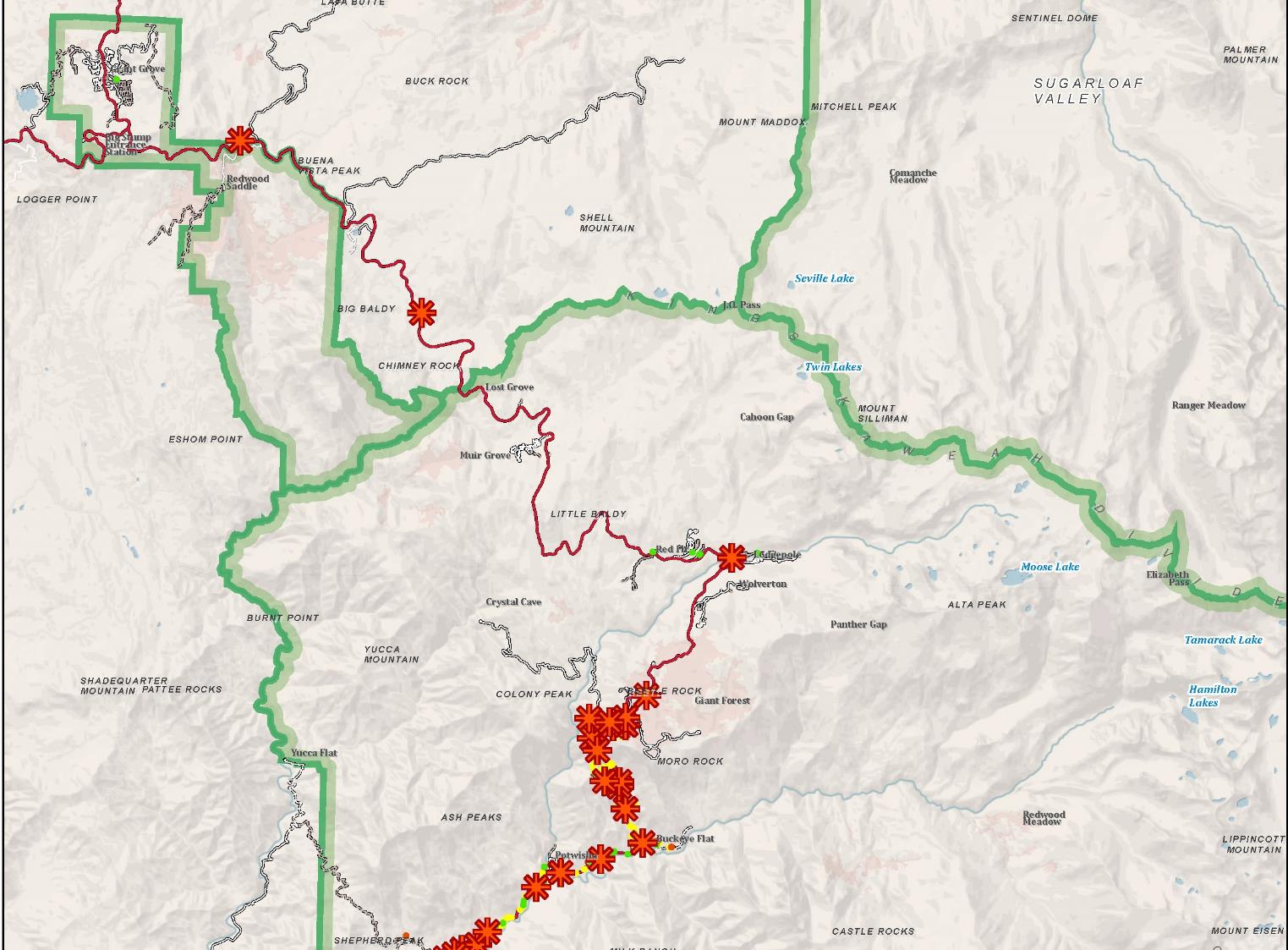 Current Status: Closed
Current Estimated Date of Public Reopening: May 26 to June 16
Access to Giant Forest Via Hwy 180 (Grant Grove)
Current Status: Closed
Current Estimated Date of Public Reopening: Not Available
No sooner than 1-2 weeks following opening from Hwy 180
Access from Hospital Rock to Giant Forest may initially be via one-way traffic flow while one-lane storm and fire recovery repairs continue.
Access to Giant Forest Via Hwy 198 (Three Rivers)
Current Status: Closed
Current Estimated Date of Public Reopening: April 7 to April 14
Foothills- Ash Mountain to Hospital Rock
Current Status: Closed
Current Estimated Date of Public Reopening: Not Available
Initial access may be via Hwy 180
Crystal Cave and Crystal Cave Road will operate on a limited schedule during the season to accommodate fire recovery projects.
Crystal Cave
Current Status: Closed
Current Estimated Date of Public Reopening: Not Available
Note repair work within Sequoia National Park must be sequenced to follow Tulare County’s repair of the Mineral King Road washout at MM 4.5 (outside the park).
Limited administrative access by property owners may be possible in advance of public reopening.
Mineral King
Campground is closed indefinitely.
Road access, trailhead parking, and trails were severely damaged.
No estimate repair dates.
South Fork
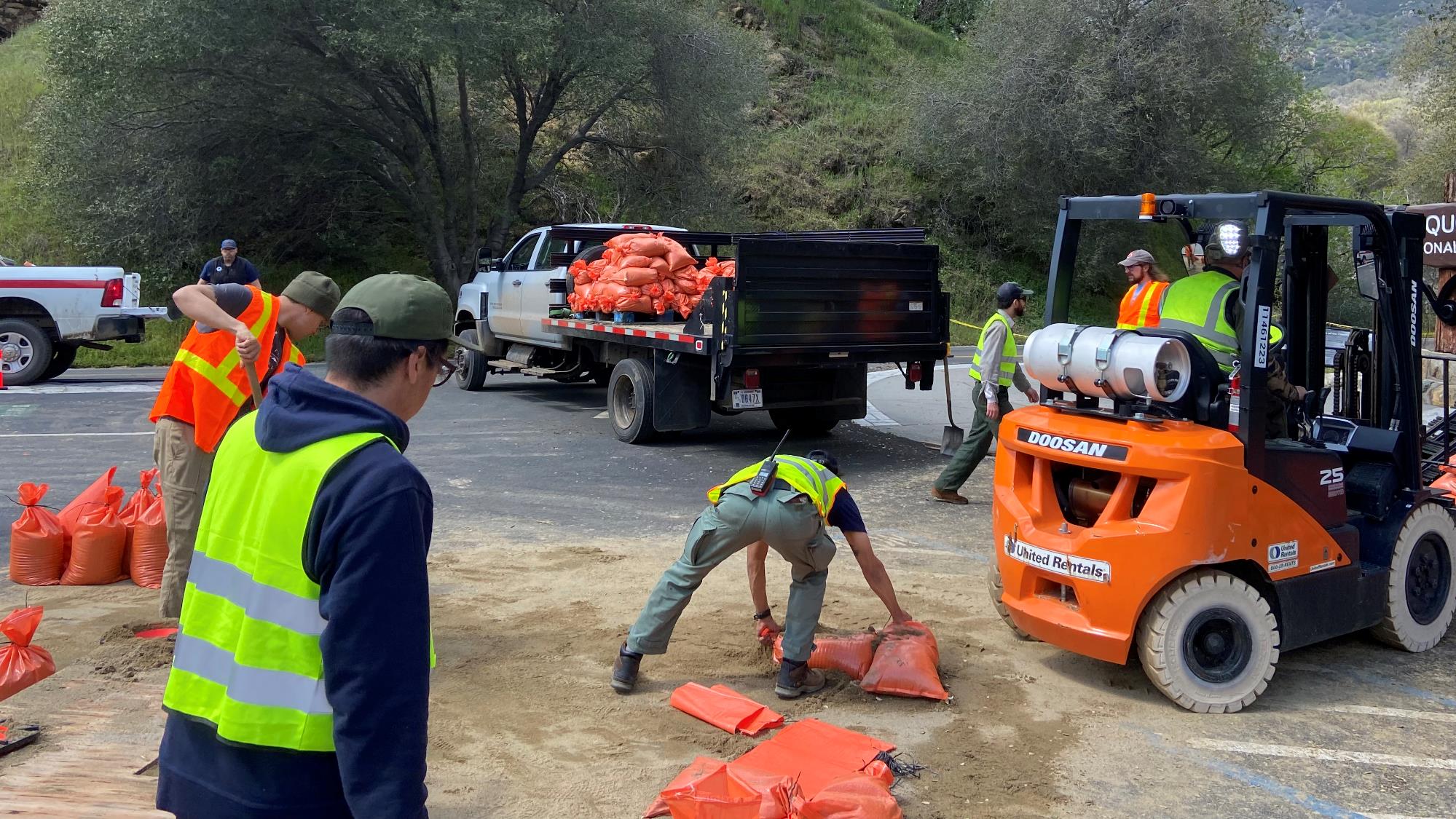 Questions